Welcome to Multimedia  Class
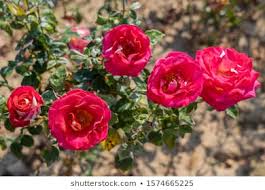 Teachers information
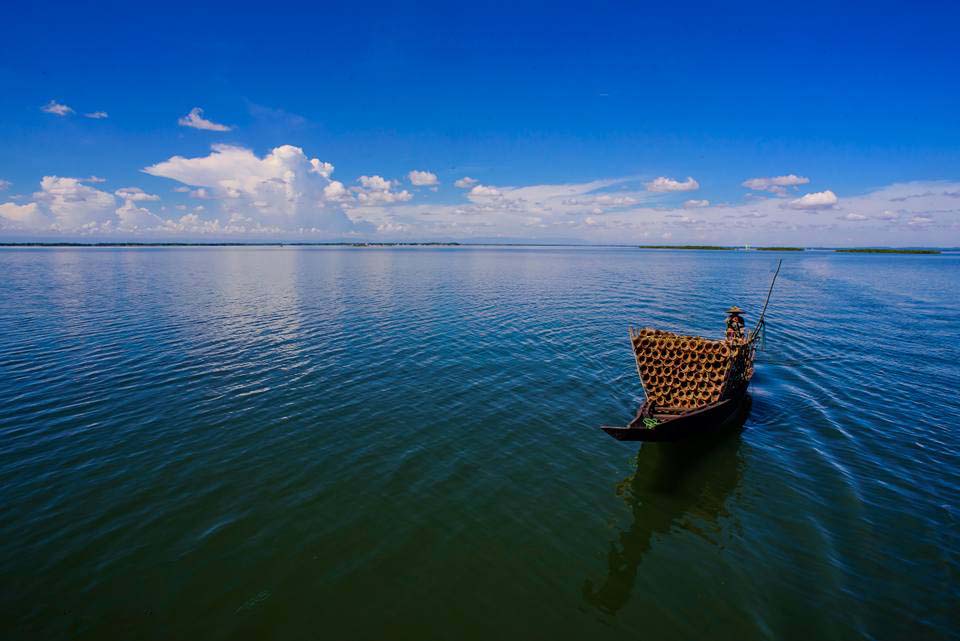 Mazada Akter
Lecturer (English)
Barabor alim Madrasha
Class : 1x
Subject : English 1st paper
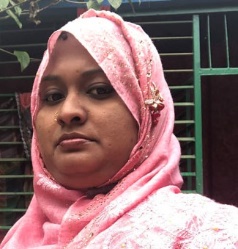 Look at the flags and  talk with your partner: what are the countries names of these flags?
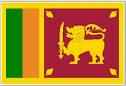 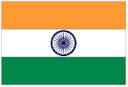 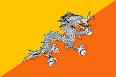 BHUTAN
SRI LANKA
INDIA
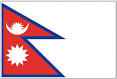 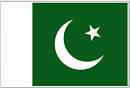 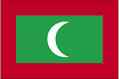 NEPAL
PAKISTAN
MALDIVES
They are our neighboring countries.
Look at the following pictures and guess who they are and what their names are.
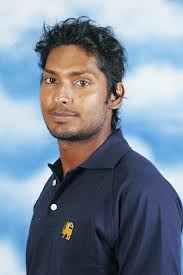 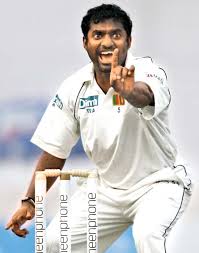 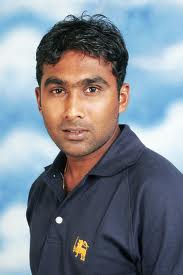 Murali Dharan
Kumar Sangakara
Mahela Joybordhonay
They all are Sri Lankan cricketers.
Today’s our lesson about
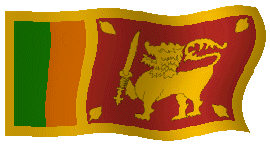 OUR NEIGHBOURS
* SRI LANKA *
Learning outcomes
After reading this lesson, students will be able to …..

 Read, comprehend and summaries text.
Ask and answer questions.
 Write a paragraph about some interesting places of a    country.
Do you know what do Sri Lankan people say at this situation?
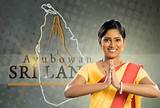 Sri Lankan people say
Ayubowan
Ayubowan mean: “ May you have the gift of long life”.
Model Reading
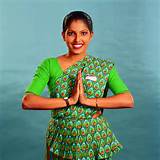 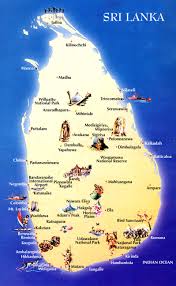 Listen the text attentively then answer the  questions that has been given section ‘A’.
Teardrop
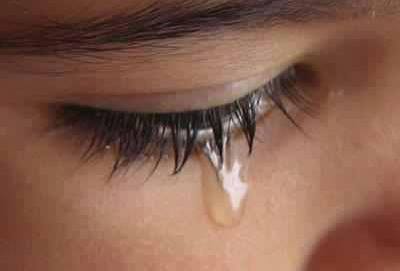 Key word
The nickname of Sri Lanka is teardrop of India.
A drop of water that comes from eye in sorrow.
Meaning 
(Click here)
Pearl
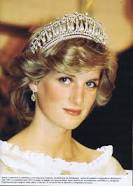 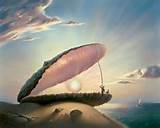 Meaning 
(Click here)
Can you make a sentence with the word “pearl”.
Pearl is a hard object that grows in a shell.
Spice
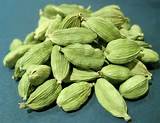 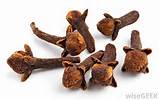 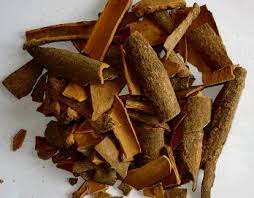 Spices make our carry delicious.
Can you make a sentence with the word “spice”.
A spice is a dried seed, fruit, root, bark
The nicknames of Sri Lanka.
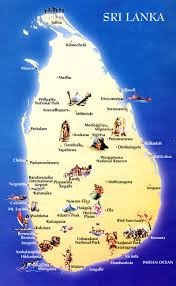 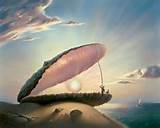 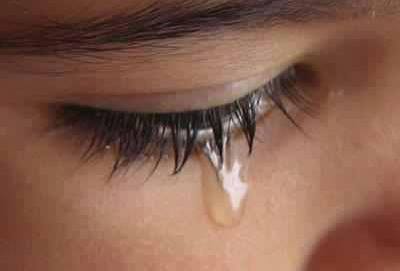 Teardrop of India
Pearl of the Indian Ocean
Serendip
Land area of Sri Lanka.
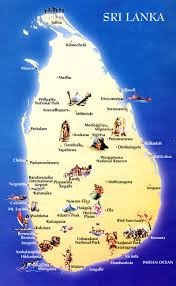 Sri Lanka measures about 415 kilometers from north to south.
22o kilometers from east to west and total land area of about 65,600 square kilometers.
Population of Sri Lanka.
Talk your partner: What do you know about       Sri Lankan population?
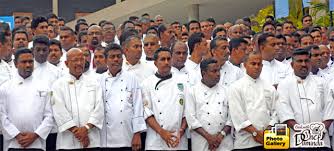 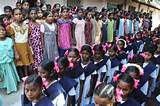 There are about 20 million people in Sri Lanka.
Ethnic groups in Sri Lanka
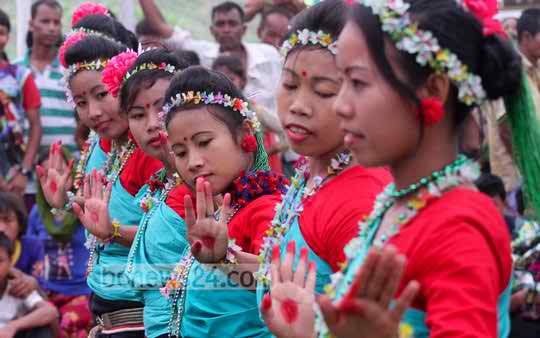 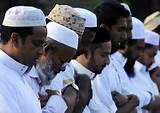 Sinhalese
Sri Lankan Moors or Muslims
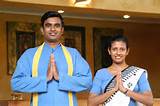 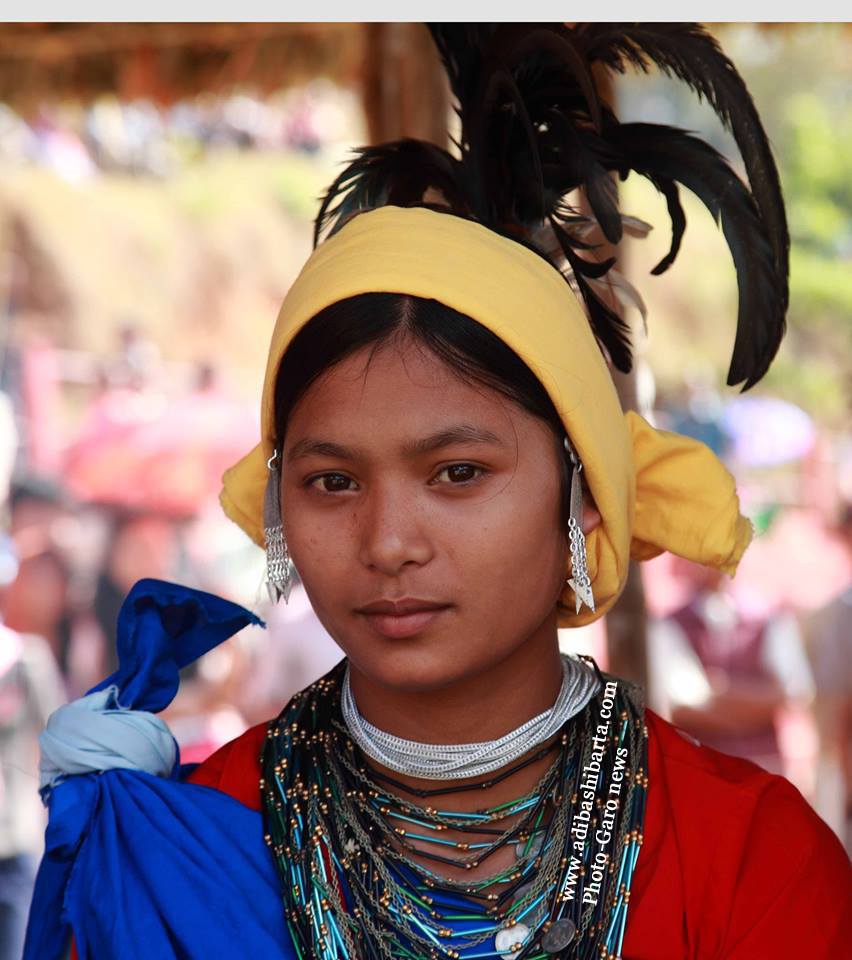 Sri Lankan Tamils
Indian Tamils
Look at the pictures of ethnic groups of Sri Lanka and guess what are their names?
Look at the picture and guess who are they?
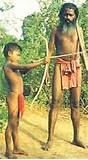 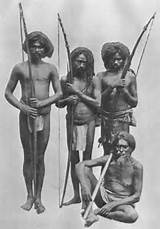 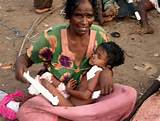 They are a fifth ethnic group named Veddhas, original inhabitants of Sri Lanka.
Silent Reading.
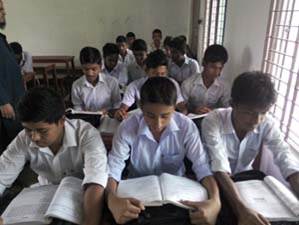 Read the passage carefully then answer the questions that have given section ‘C’ and ‘D’.
Look at the map then write down the location and shaped of Sri Lanka
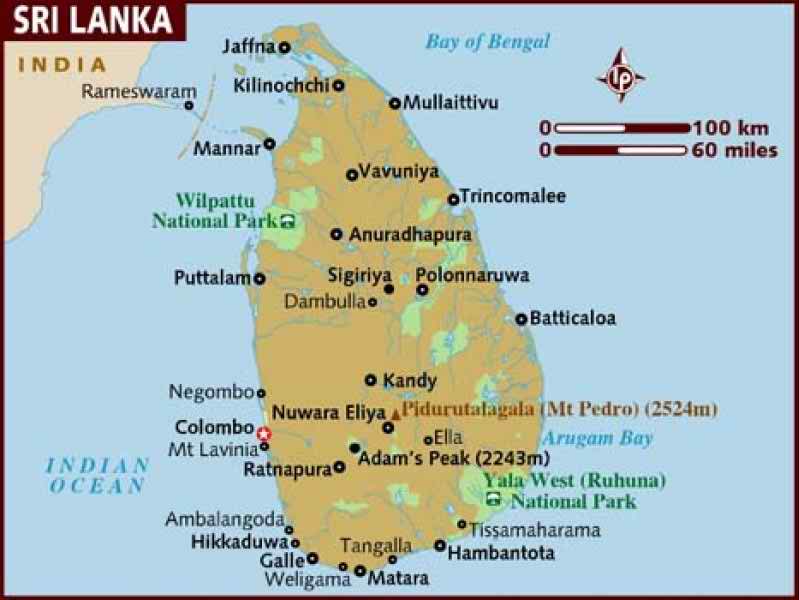 Sri Lanka is located in the Indian Ocean, shaped like a teardrop.
Group works
Fill in each gap with a suitable word of your own based on the information from the text.
	
	If you go to visit Sri Lanka, you will be (a)……………….. With a traditional greeting–Ayubowan. Sri Lanka is an island country which is situated in the Indian Ocean. Its shape is like a (b)……………….. . It is medium in size and population. Among all the ethnic groups, the Veddhas are the (c) …………….. Inhabitants of the island. The ancient history of this land is (d) ………………… In Ramayana. This island like country attracted many travellers as well as the ancient mariners and it still (e) ……………….the tourists of modern age by its enormous.
welcomed
teardrop
original
presented
attracts.
HOME WORK
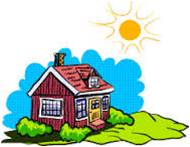 Write a paragraph about the agriculture of Bangladesh.
Thanks To All